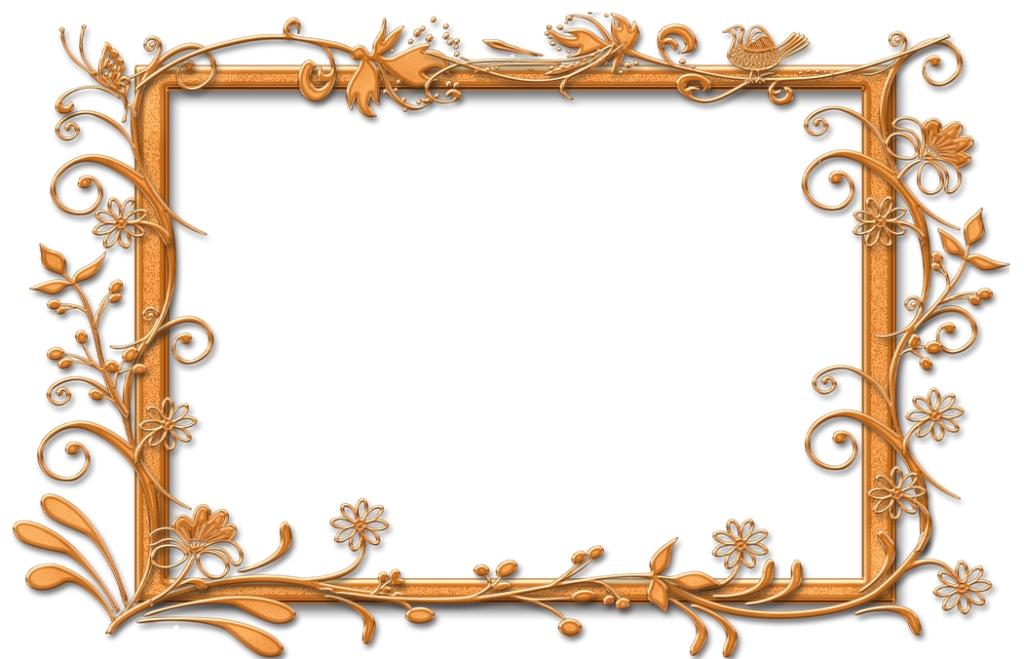 Русский язык
4 класс
Мартиросова С.Н.
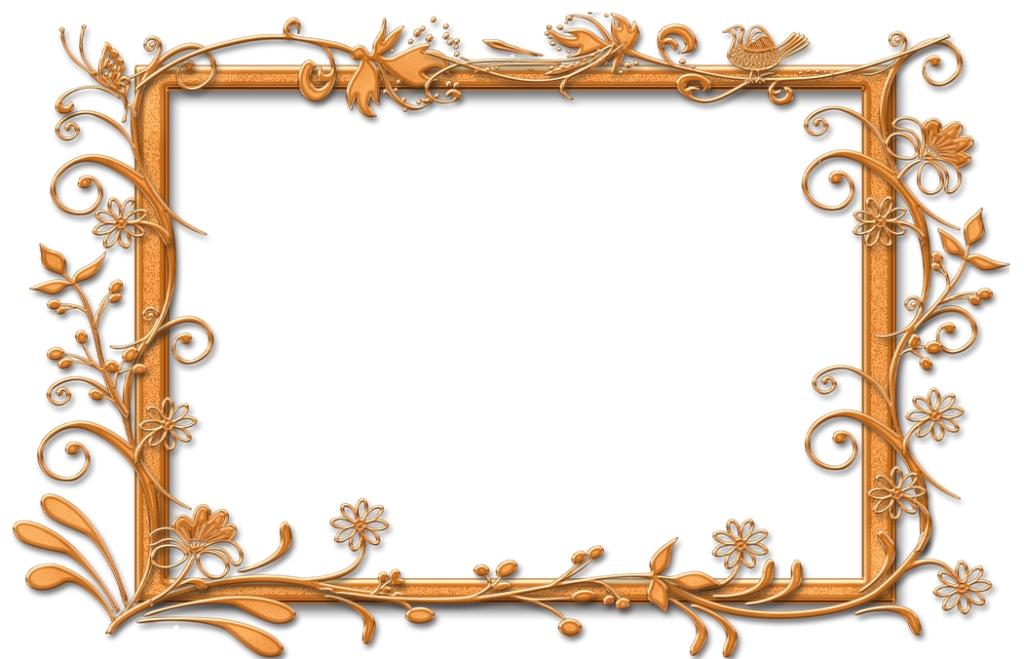 Определить падеж у имени существительного
И.п.
В.п.
Подумай!
Молодец!
строят дома
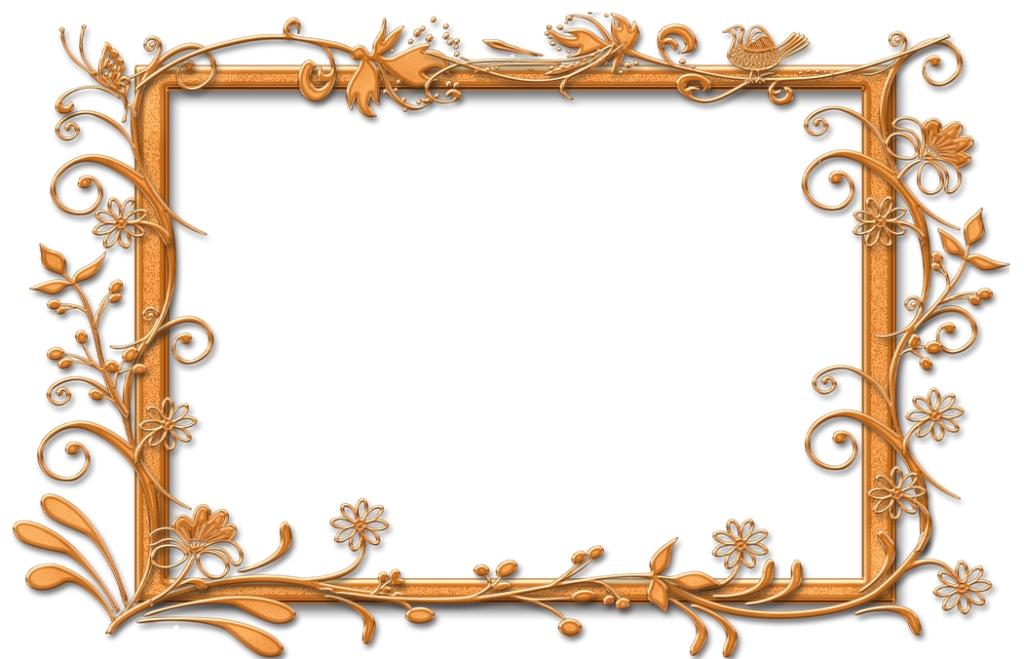 Определить падеж у имени существительного
И.п.
В.п.
Подумай!
Молодец!
читают сказки
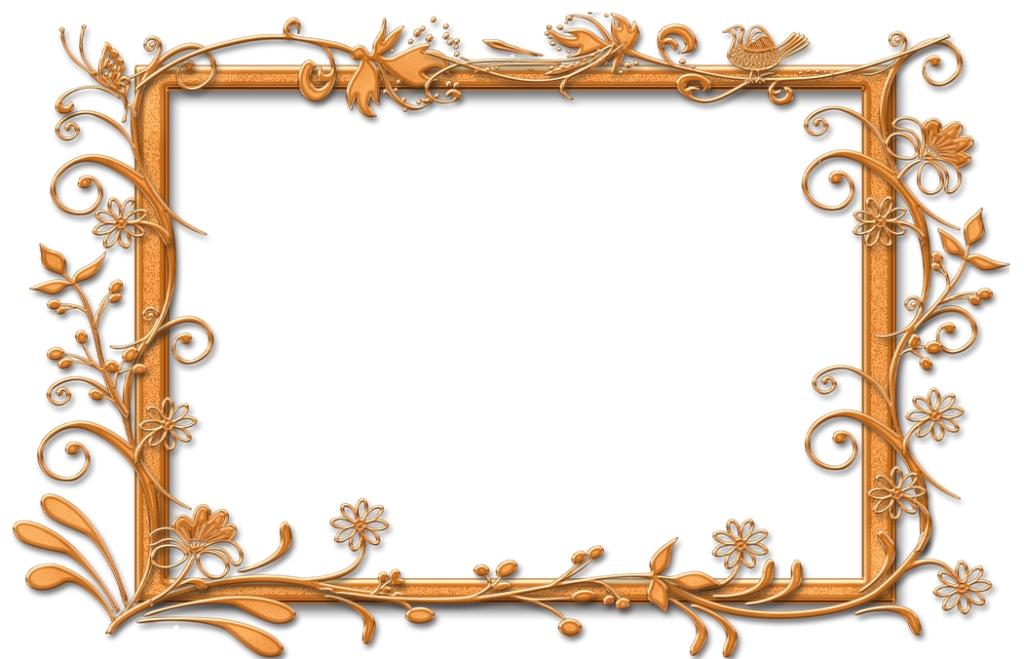 Определить падеж у имени существительного
И.п.
В.п.
Подумай!
Молодец!
наступили морозы
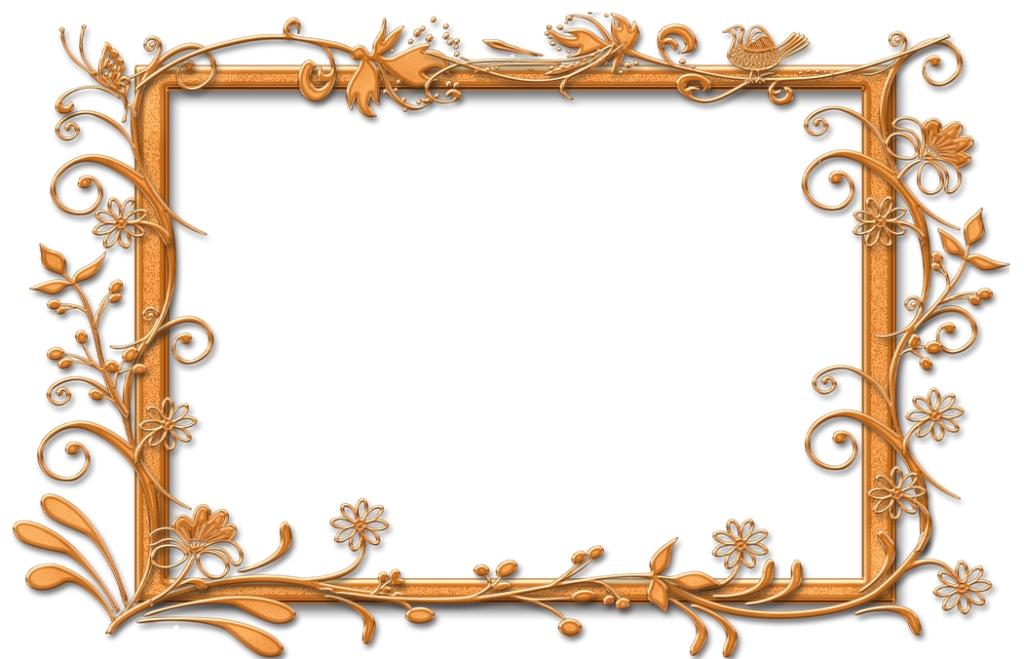 Определить падеж у имени существительного
И.п.
В.п.
Подумай!
Молодец!
починили шкаф
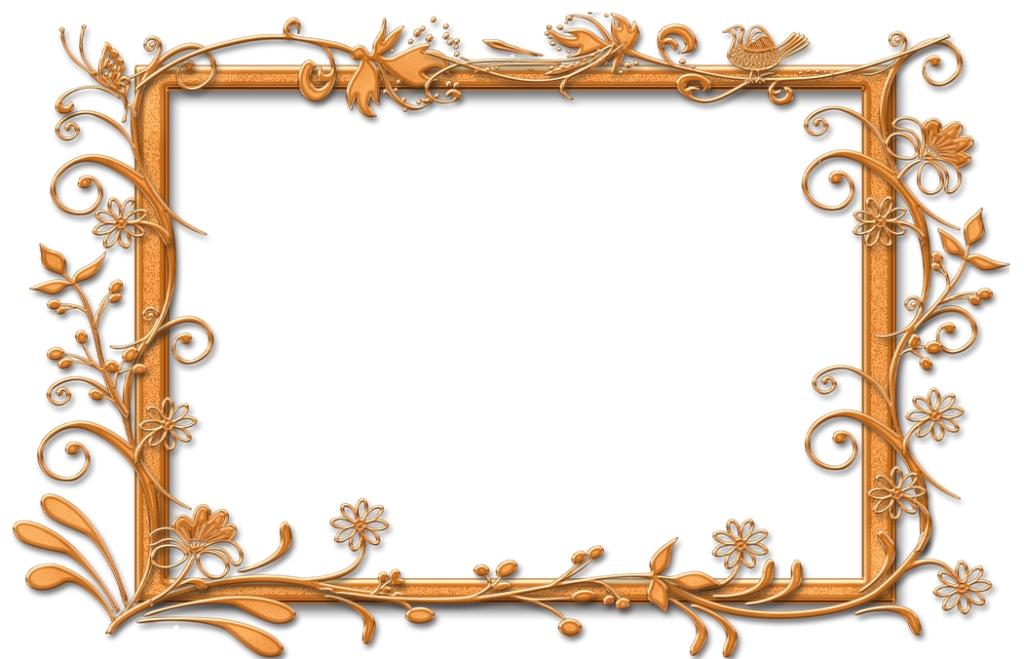 Определить падеж у имени существительного
И.п.
В.п.
Подумай!
Молодец!
дети рисуют
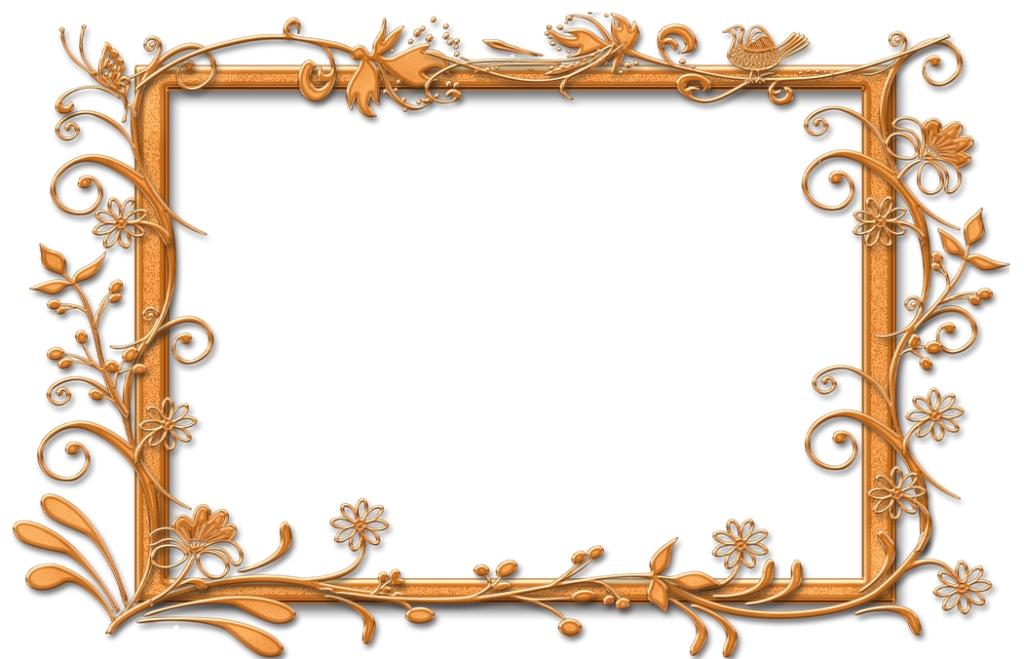 Определить падеж у имени существительного
И.п.
В.п.
Подумай!
Молодец!
сочиняют стихи
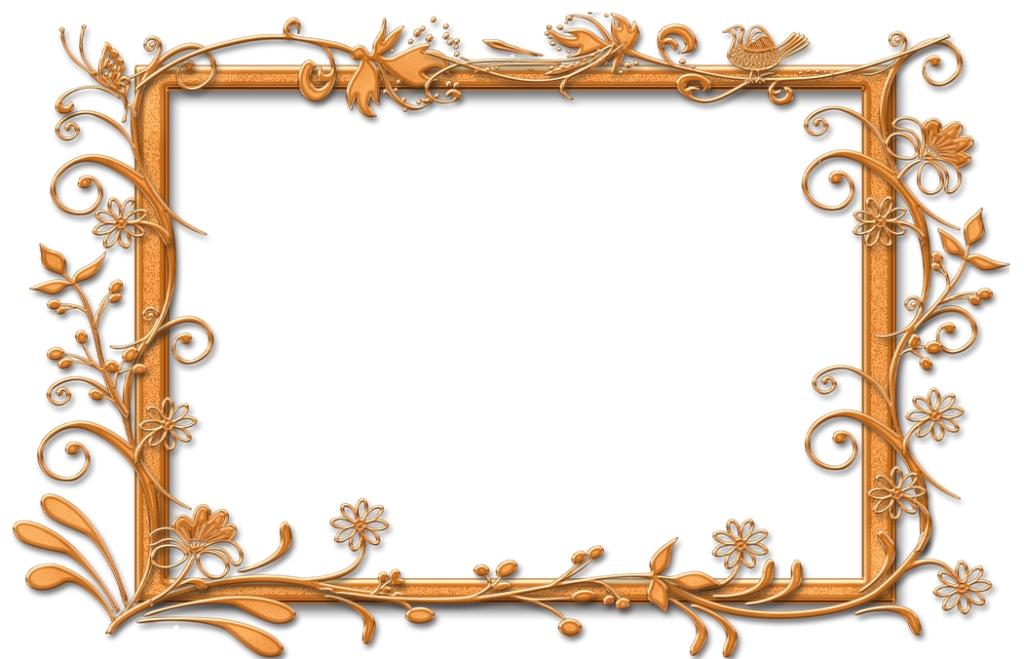 Определить падеж у имени существительного
И.п.
В.п.
Подумай!
Молодец!
девочки поют
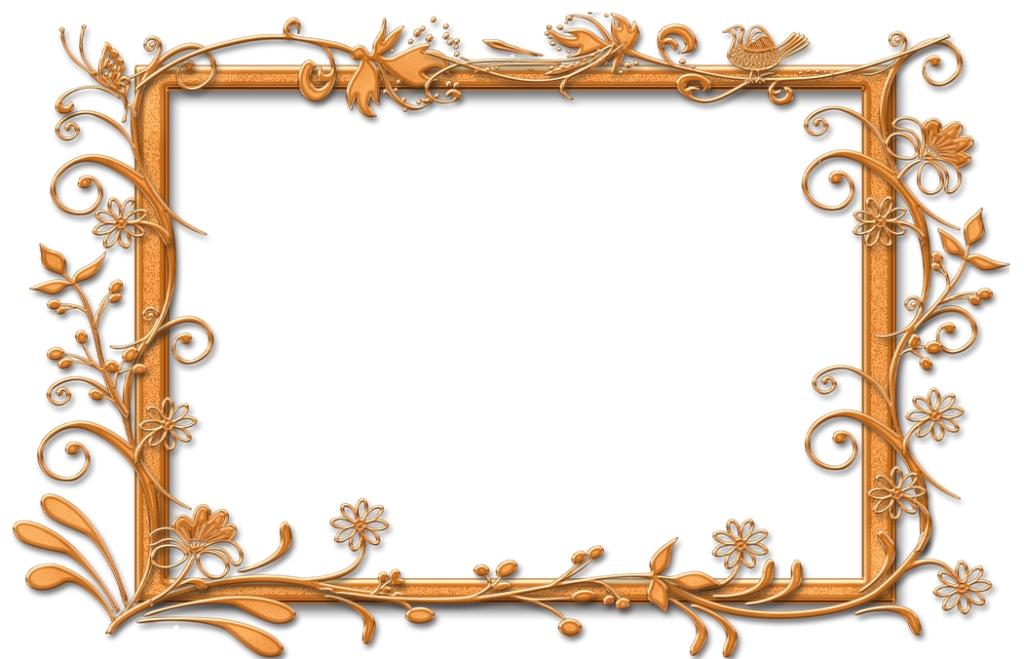 Определить падеж у имени существительного
И.п.
В.п.
Подумай!
Молодец!
посадили овощи
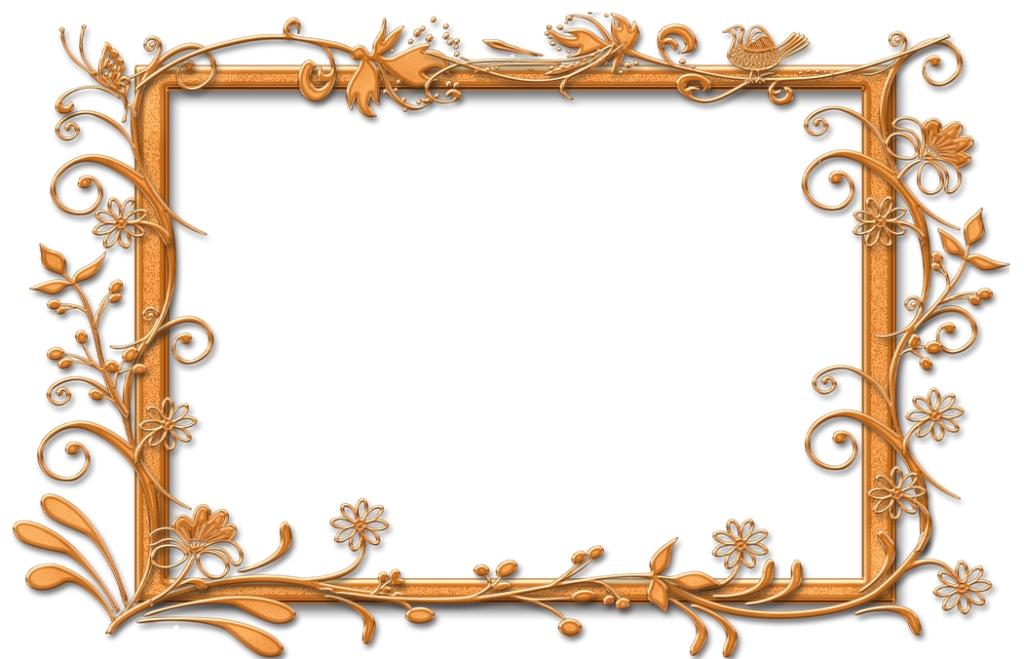 Определить падеж у имени существительного
И.п.
В.п.
Подумай!
Молодец!
пригласили друзей
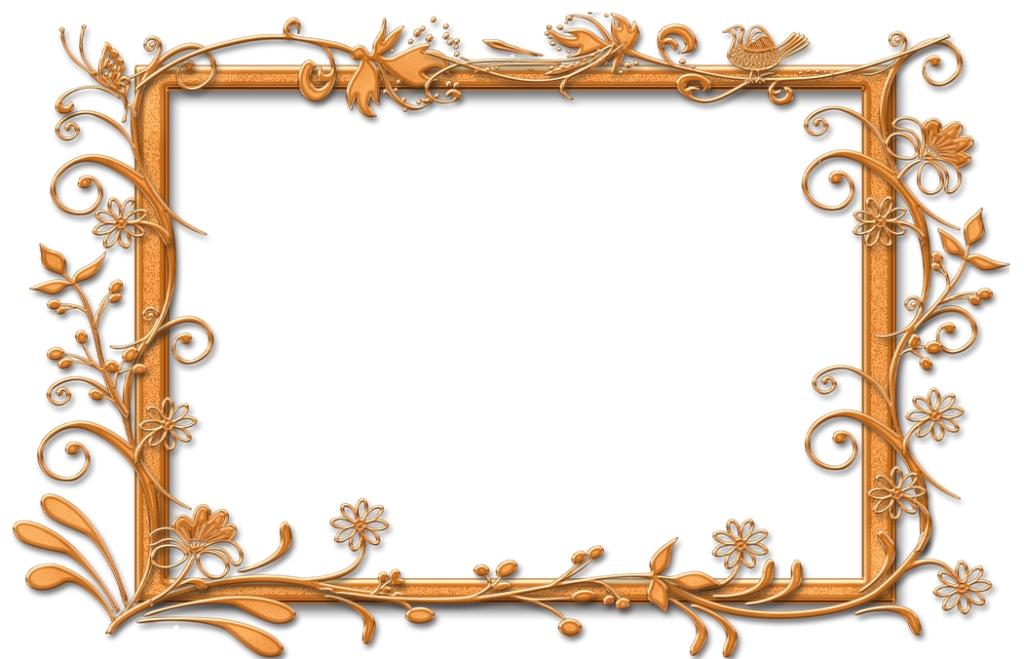 Определить падеж у имени существительного
И.п.
В.п.
Подумай!
Молодец!
дуют ветра
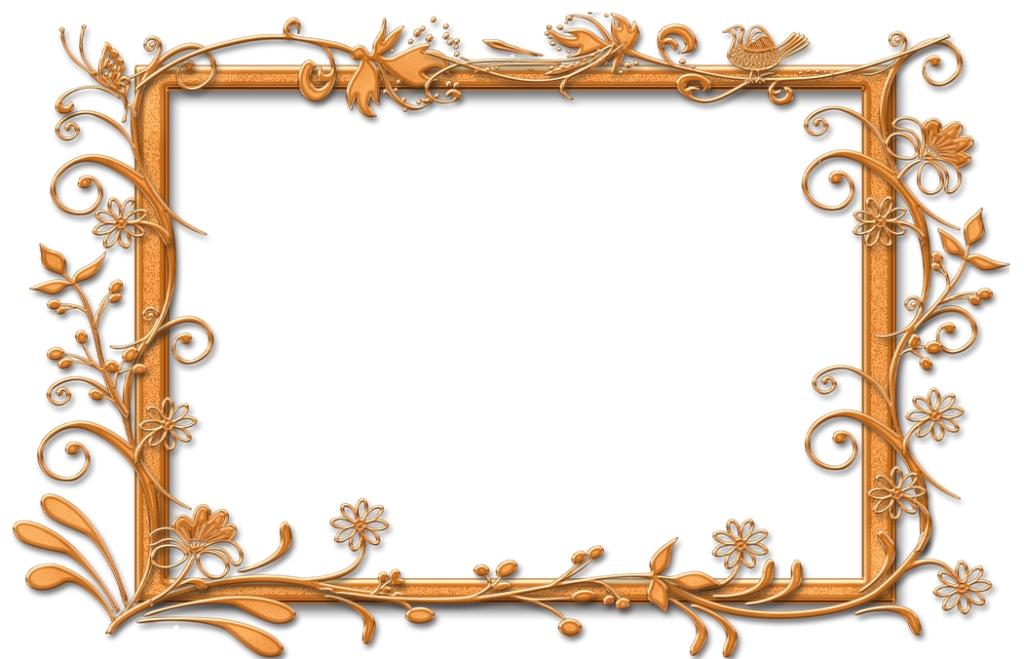 Определить падеж у имени существительного
И.п.
В.п.
Подумай!
Молодец!
мальчики соревнуются
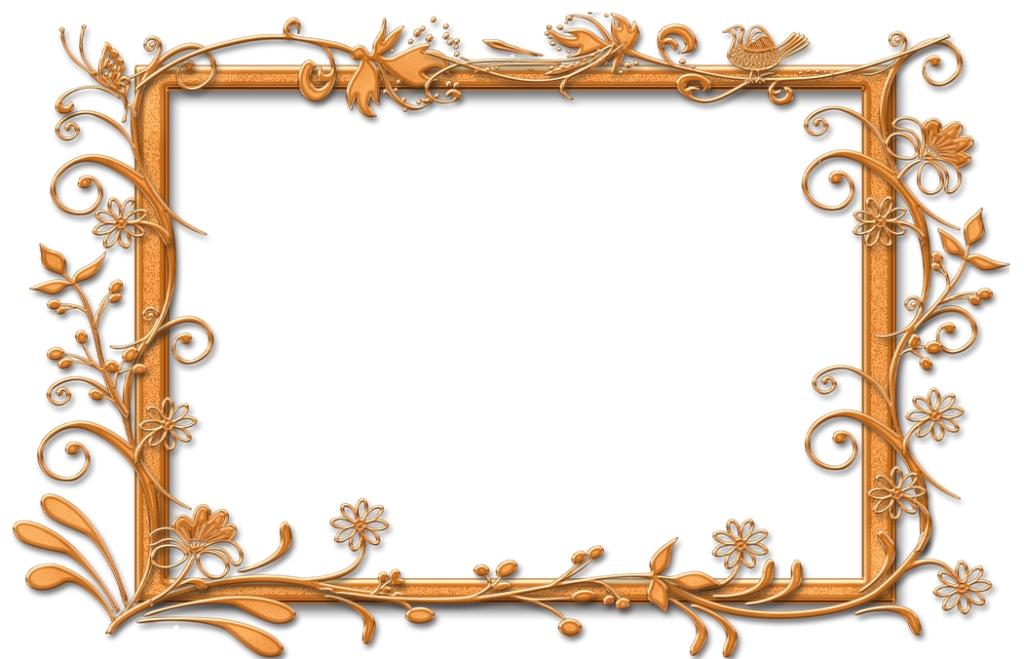 Определить падеж у имени существительного
И.п.
В.п.
Подумай!
Молодец!
купили мячи
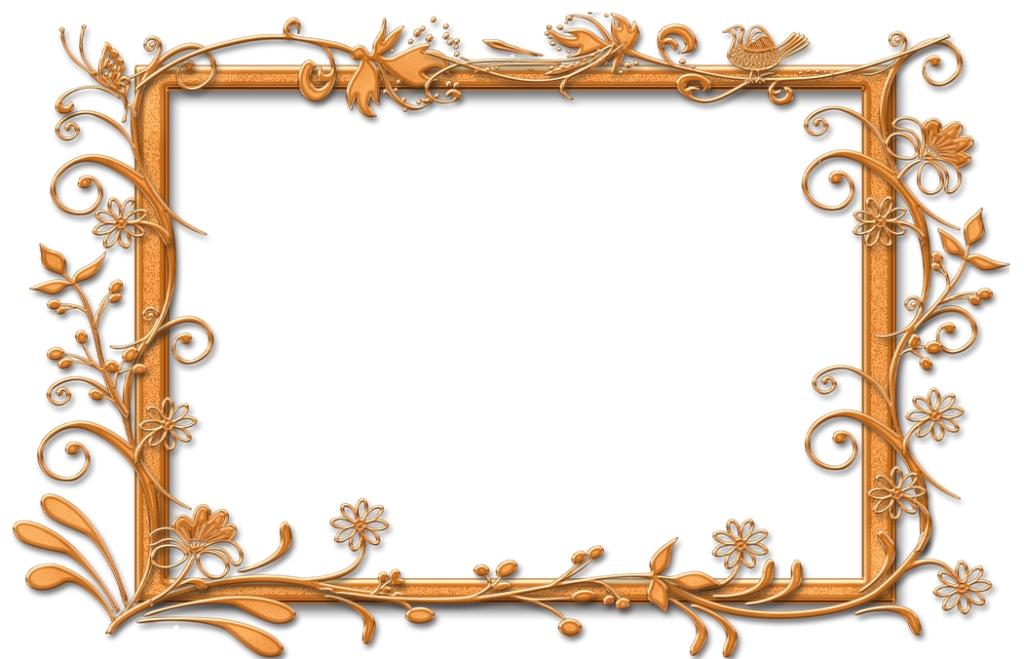 Определить падеж у имени существительного
И.п.
В.п.
Подумай!
Молодец!
висят картины
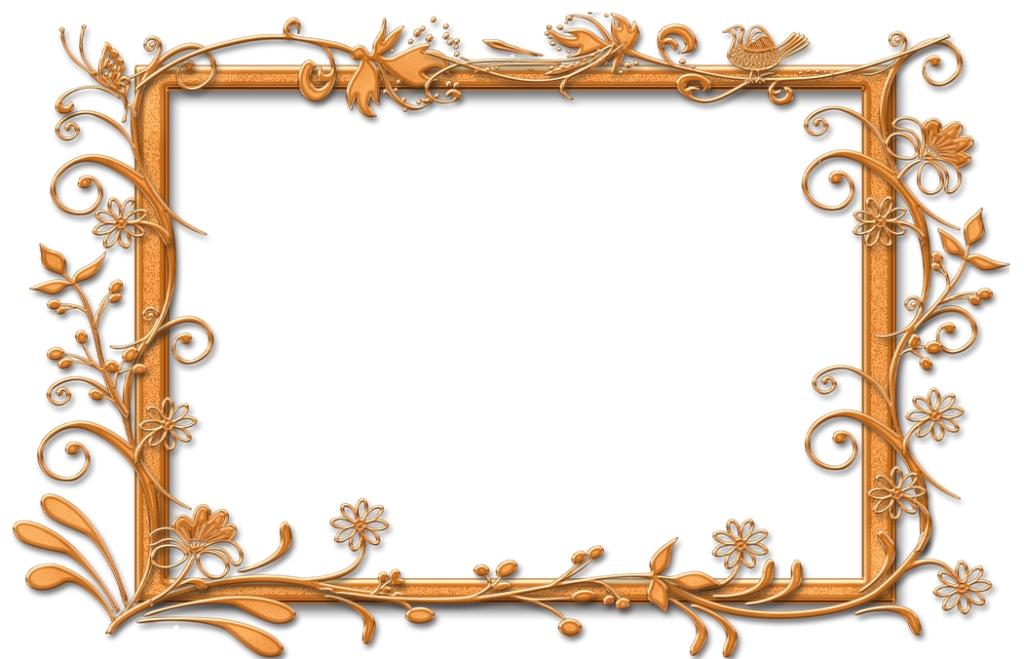 Определить падеж у имени существительного
И.п.
В.п.
Подумай!
Молодец!
нарисовал узоры
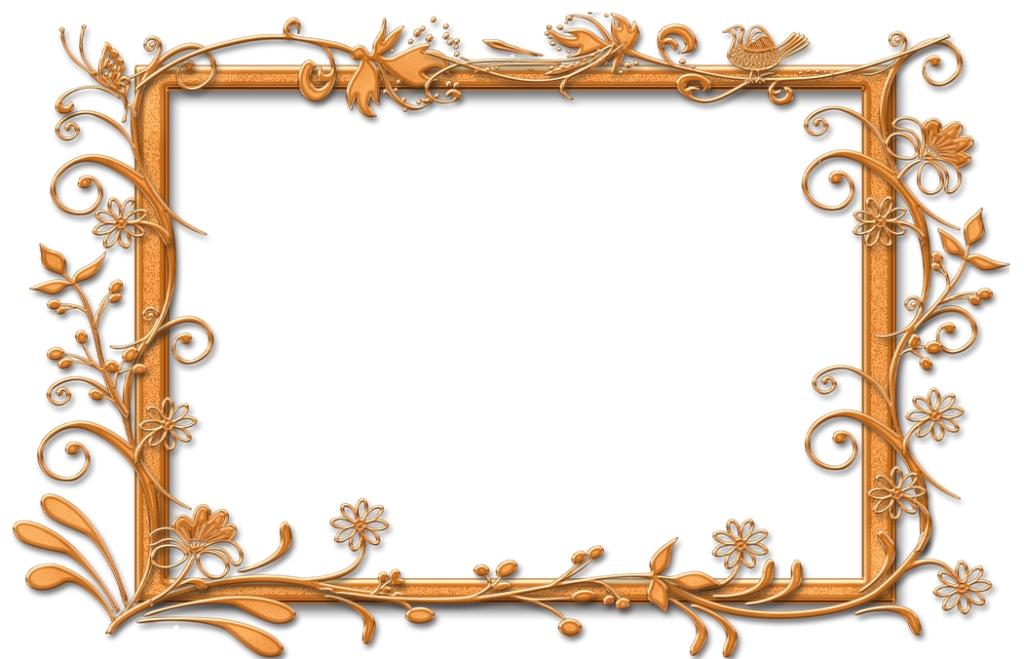 Определить падеж у имени существительного
И.п.
В.п.
Подумай!
Молодец!
проводили малышей
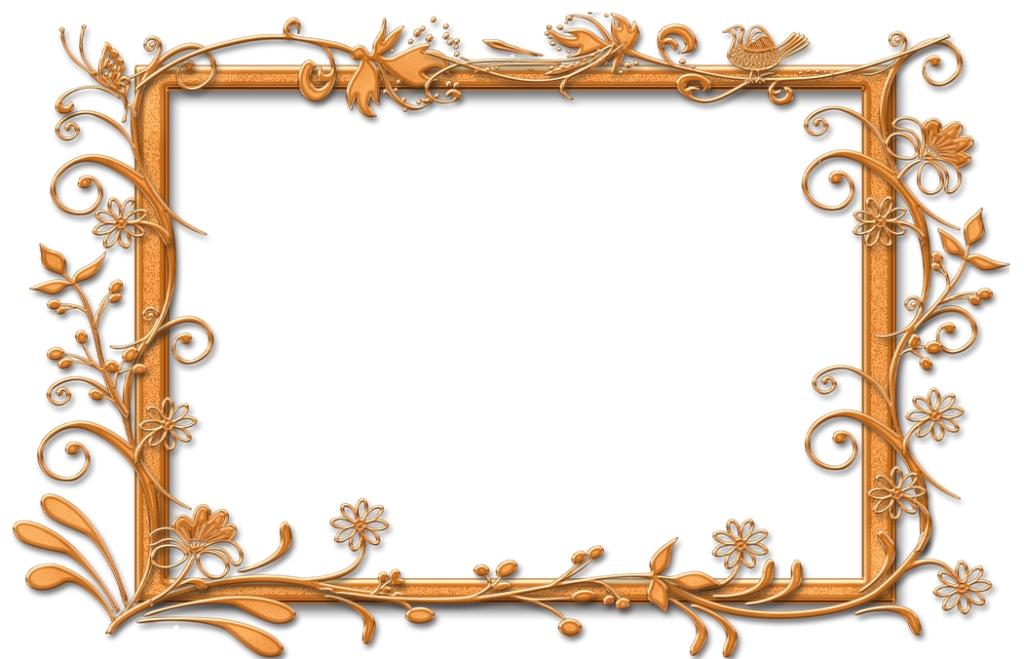 Определить падеж у имени существительного
И.п.
В.п.
Подумай!
Молодец!
поют песни
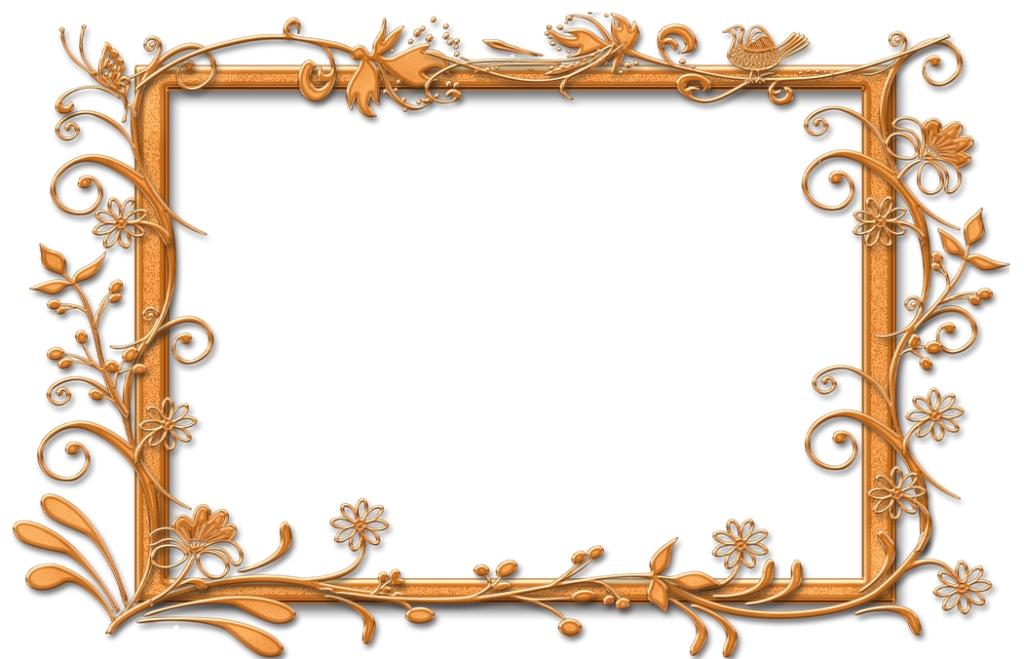 Определить падеж у имени существительного
И.п.
В.п.
Подумай!
Молодец!
наступили сумерки
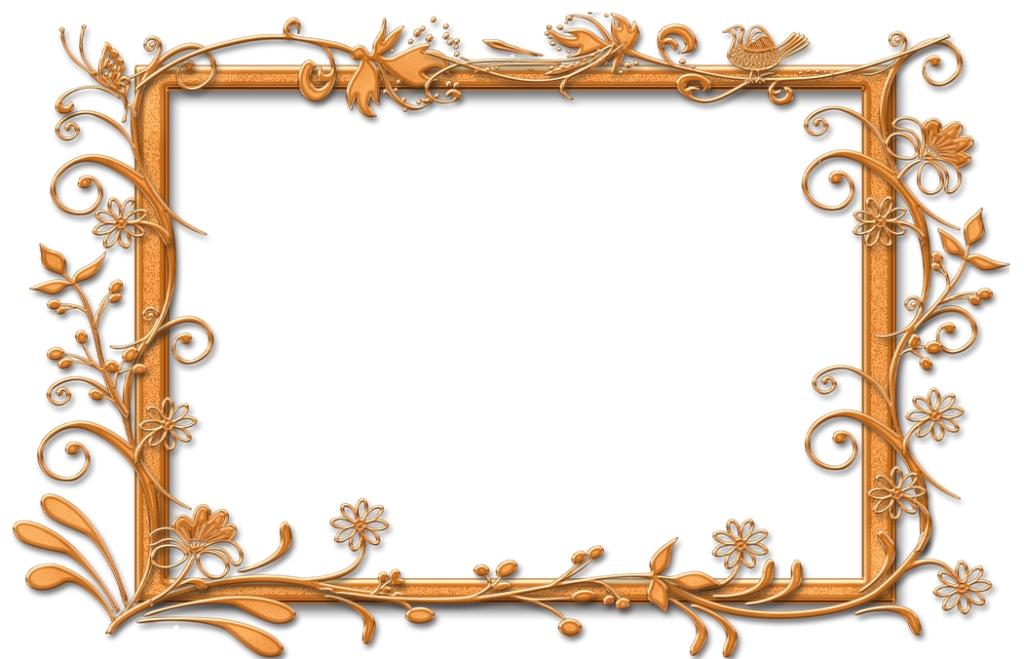 Определить падеж у имени существительного
И.п.
В.п.
Подумай!
Молодец!
чирикают воробьи
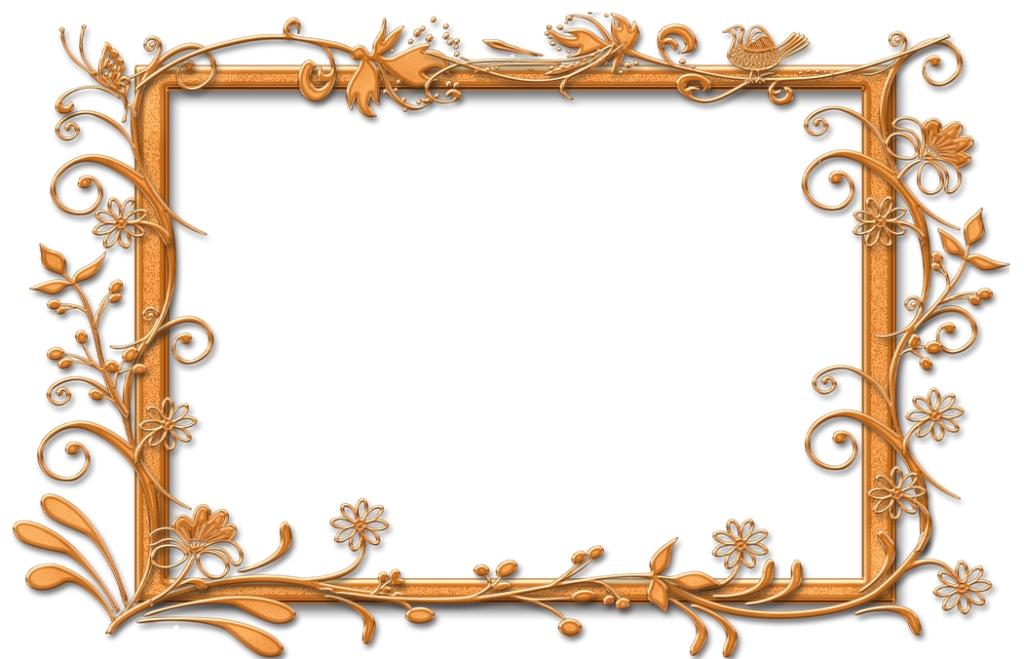 Определить падеж у имени существительного
И.п.
В.п.
Подумай!
Молодец!
встречали родителей